Distance Between Two Points
Essential Question?
How can you use the Pythagorean Theorem to find the distance between two points on a coordinate plane?
8.G.8
Common Core Standard:
8.G ─ Understand and apply the Pythagorean Theorem.
8. Apply the Pythagorean Theorem to find the distance between two points in a coordinate system
Objectives:
To use the Pythagorean Theorem to find the distance between two points on a coordinate plane.
The Pythagorean Theorem in the Coordinate Plane
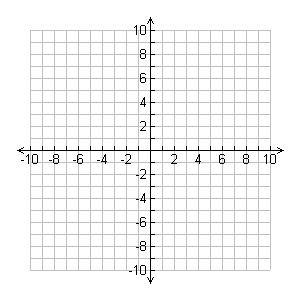 Determine the length of the line segment to the nearest tenth using a calculator.
4 units
2 units
The Pythagorean Theorem in the Coordinate Plane
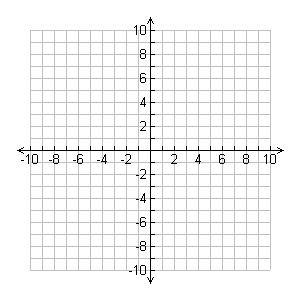 Approximate the length of the line segment to the nearest tenth using a calculator.
The DISTANCE FORMULA
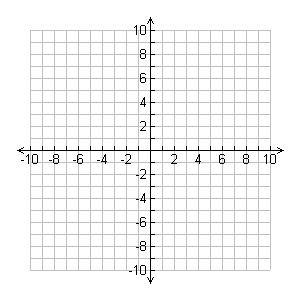 The DISTANCE FORMULA
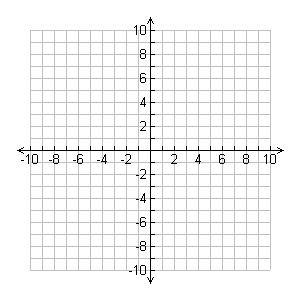 Using the Distance Formula
Using the Distance Formula
A plane leaves an airport and flies due north at 280 miles per hour.  At the same time, another plane takes off from the same airport and flies due east at a speed of 300 miles per hour.  What is the distance between the two planes after 1 hour?
Use the information provided to find the approximate distance between Los Angles and Las Vegas.  Each unit on the graph represents 20 miles.
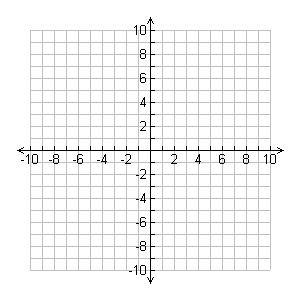 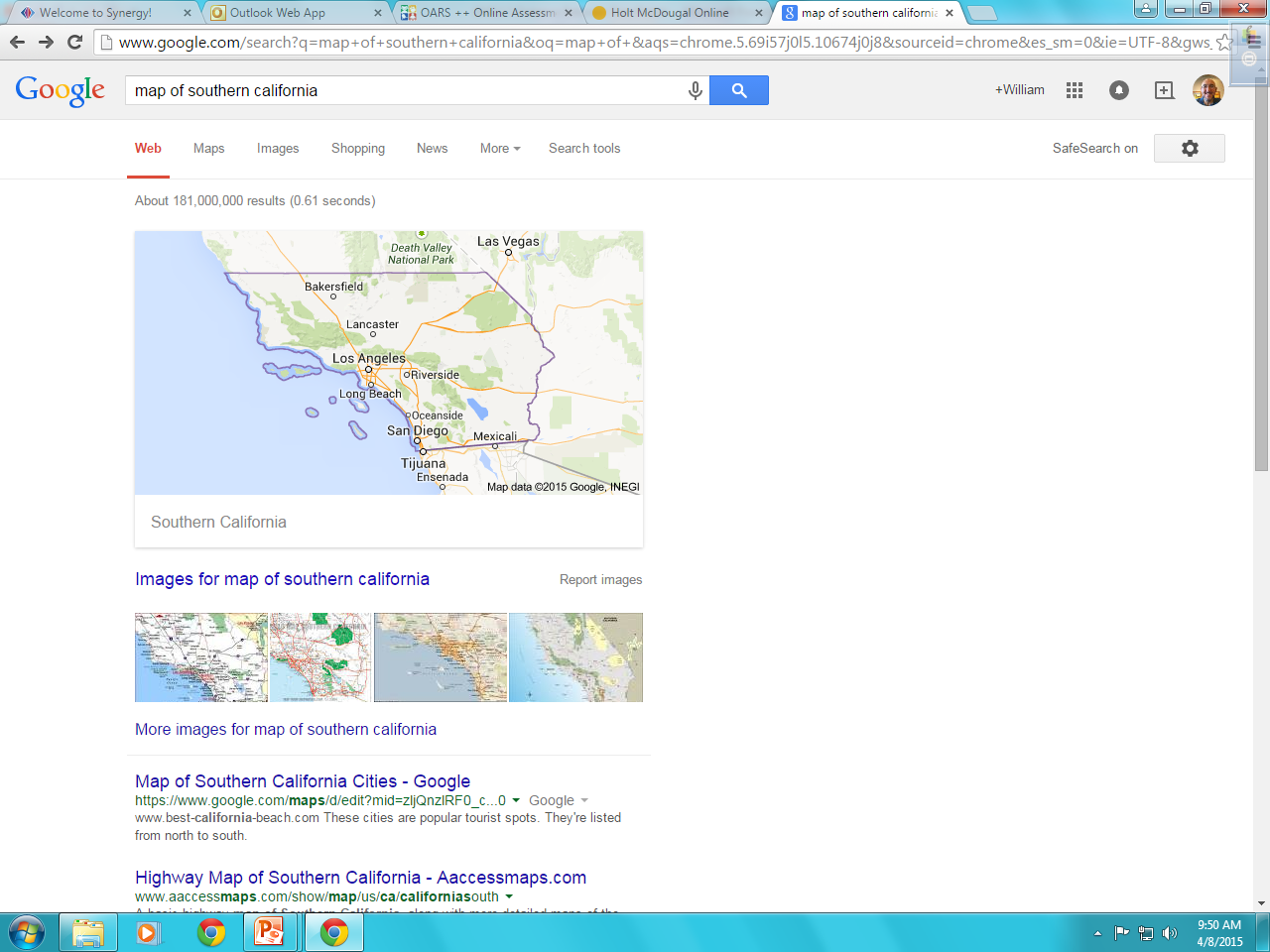